Povratak u budućnost
CARNET USERS CONFERENCE 2019
Autori: Melita Majsec- Dragčević, Sanja Belošević, Ivana Suhodolčan i Miljenko Ilić
Kviz
http://bit.ly/bastina
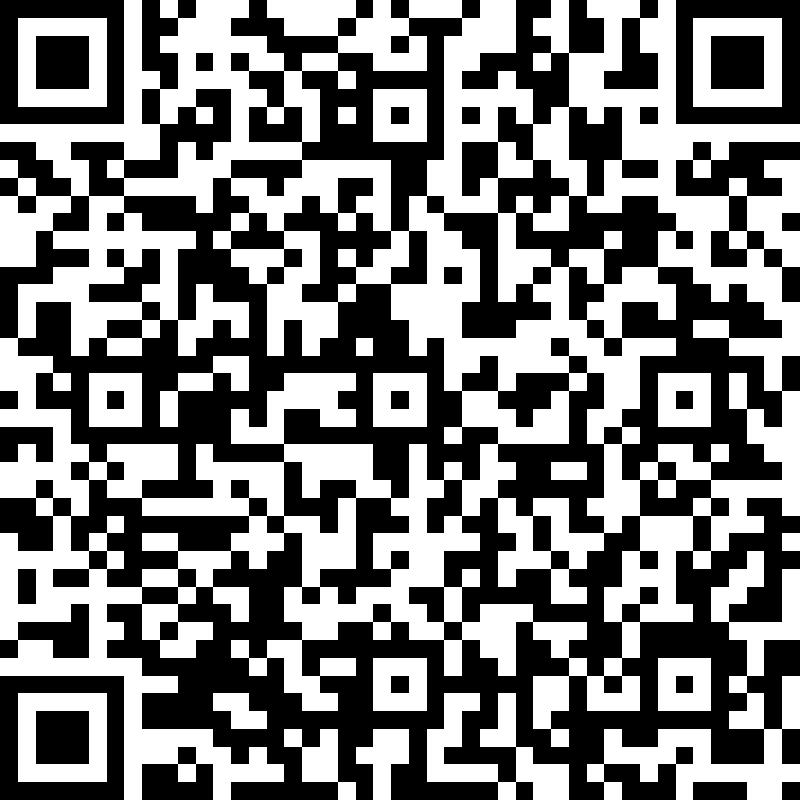 ‘’OUR HERITAGE – OUR  ANCHORAGE’’                      NAŠE NASLJEĐE – NAŠE SIDRIŠTE
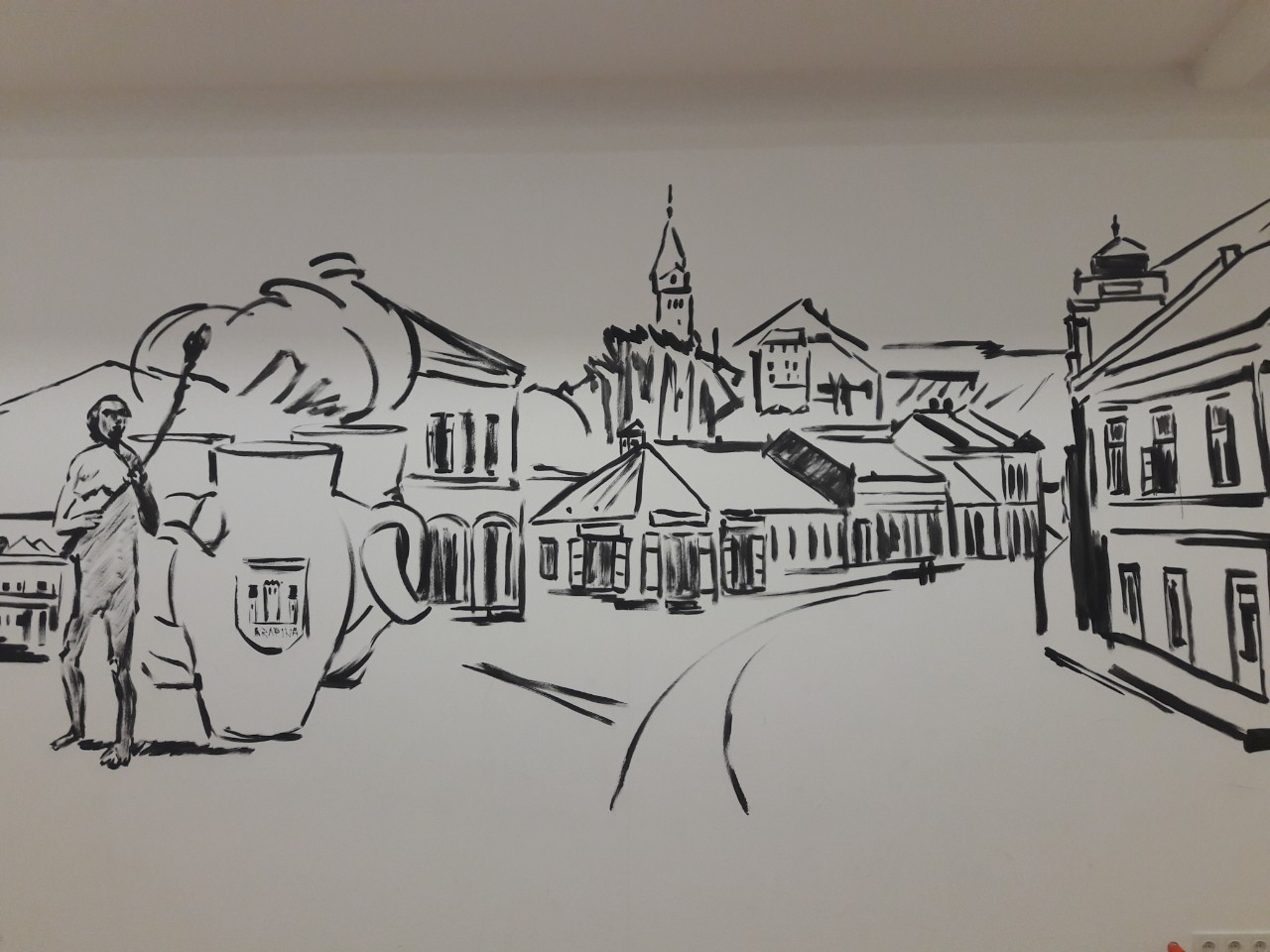 Cilj projekta:
osvijestiti i upozoriti učenike i okolinu na važnost očuvanja kulturne baštine rodnog grada
usvojiti pojam kulturne baštine – prema UNESCO-u
razvijanje tolerancije i poštivanje kulture i različitosti europskih zemalja
RADIONICA: Babičin Božić
Prosinac 2018
suradnja sa DND Sv.Križ Začretje, Udruga Kinč naše babice
učenici 5. razreda
izrada tradicijskih božićnih ukrasa od kukuruzovine (zvjezdice, anđeli, štalica)
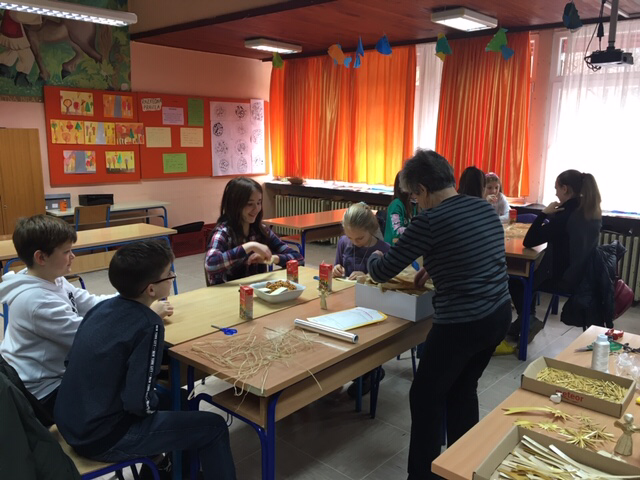 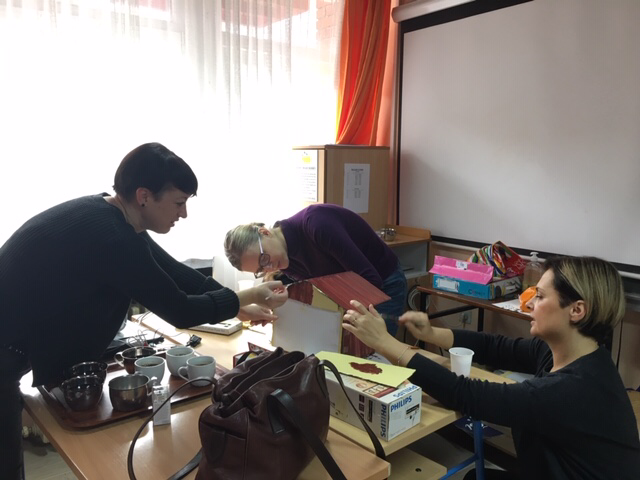 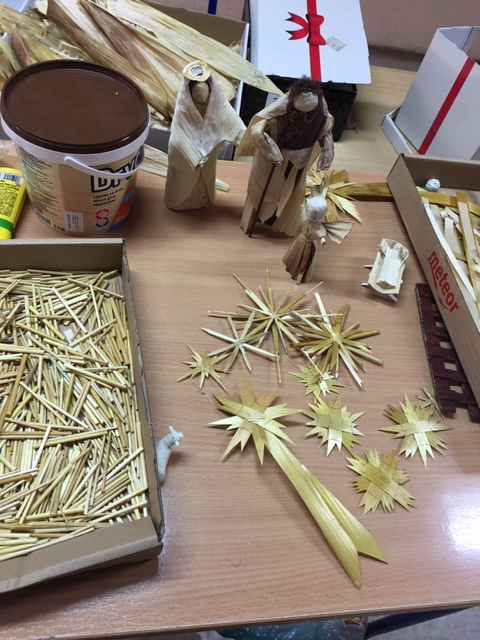 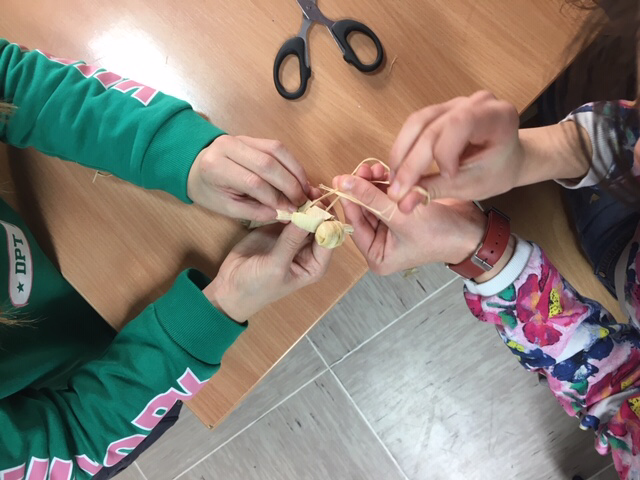 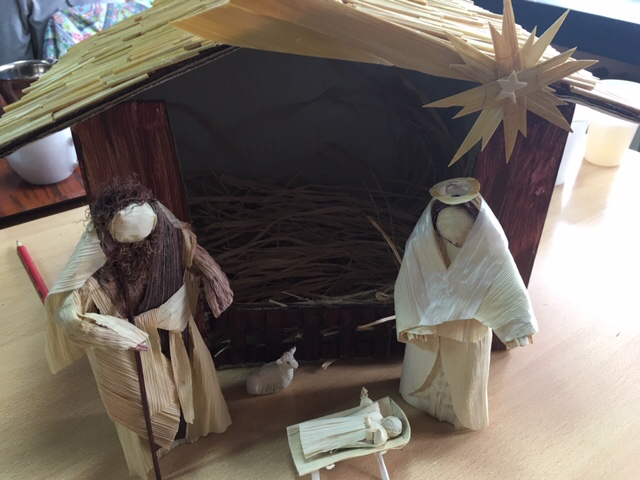 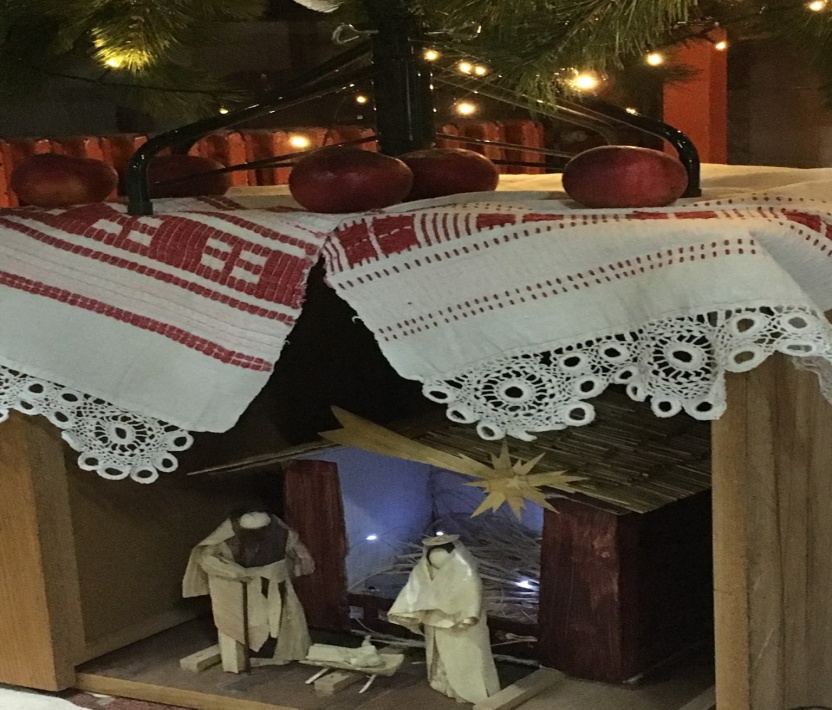 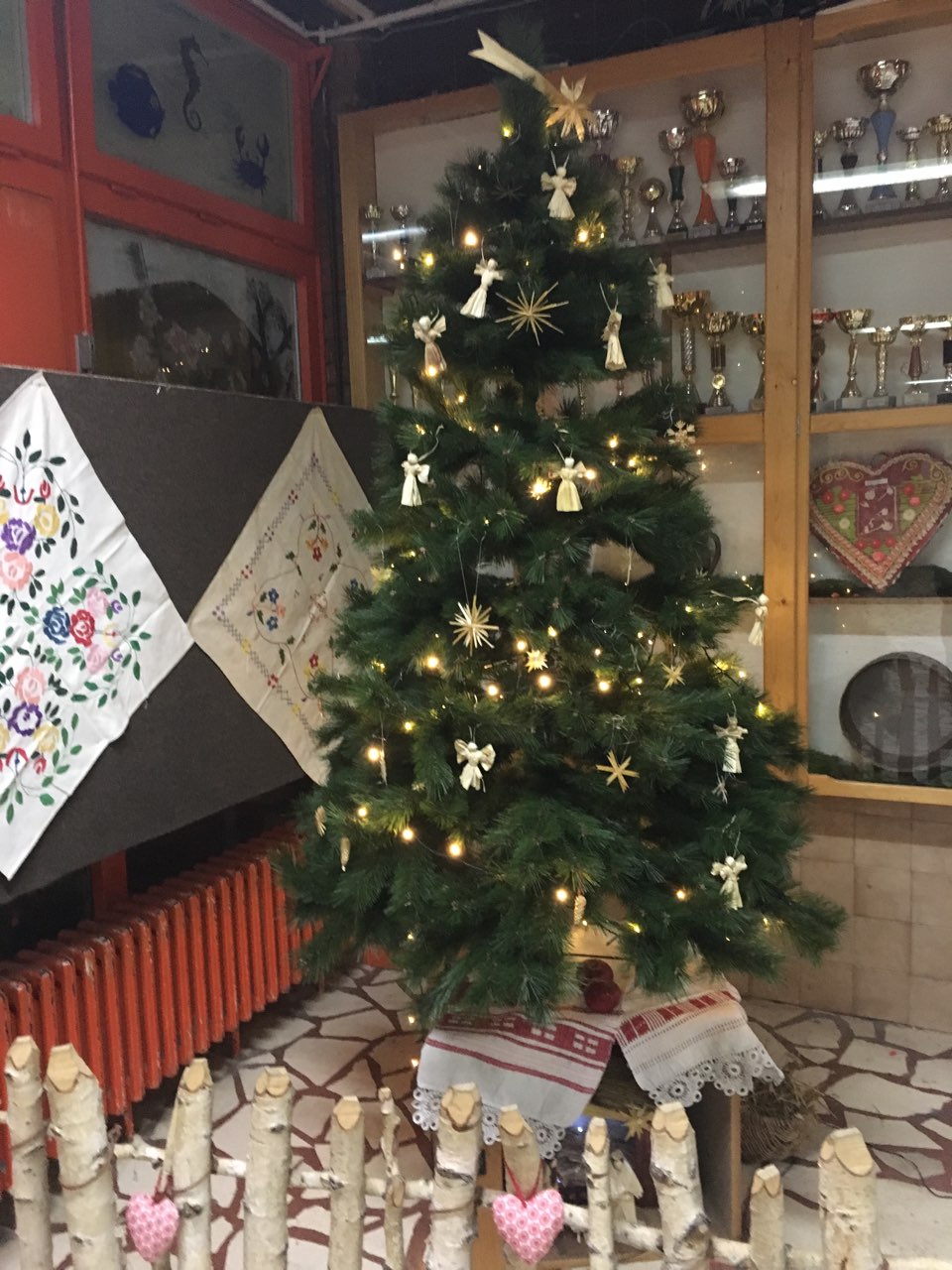 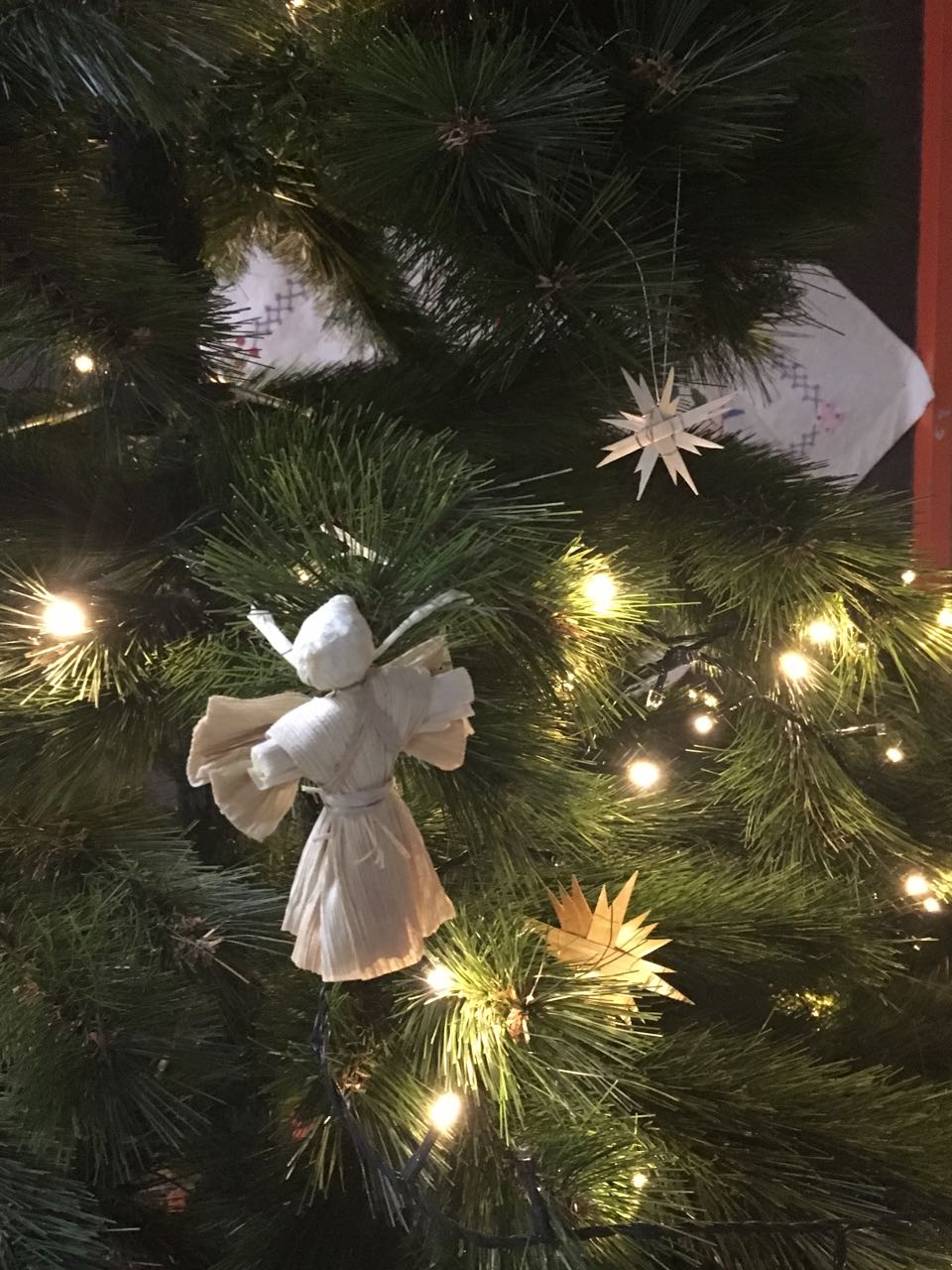 RADIONICA: Više od slike
Siječanj 2019.
suradnja s Muzejom krapinskih neandertalaca
učenici 8. razreda
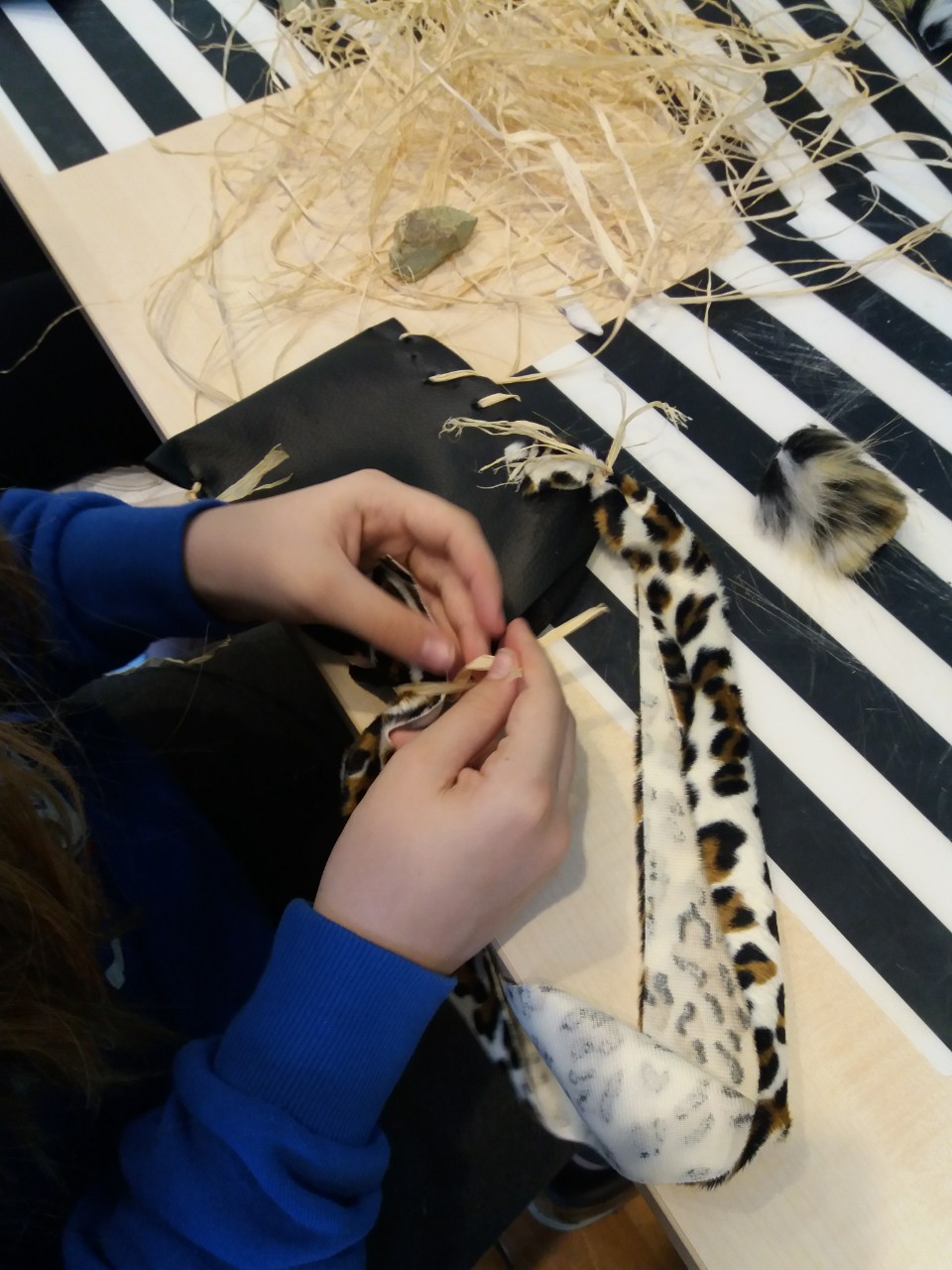 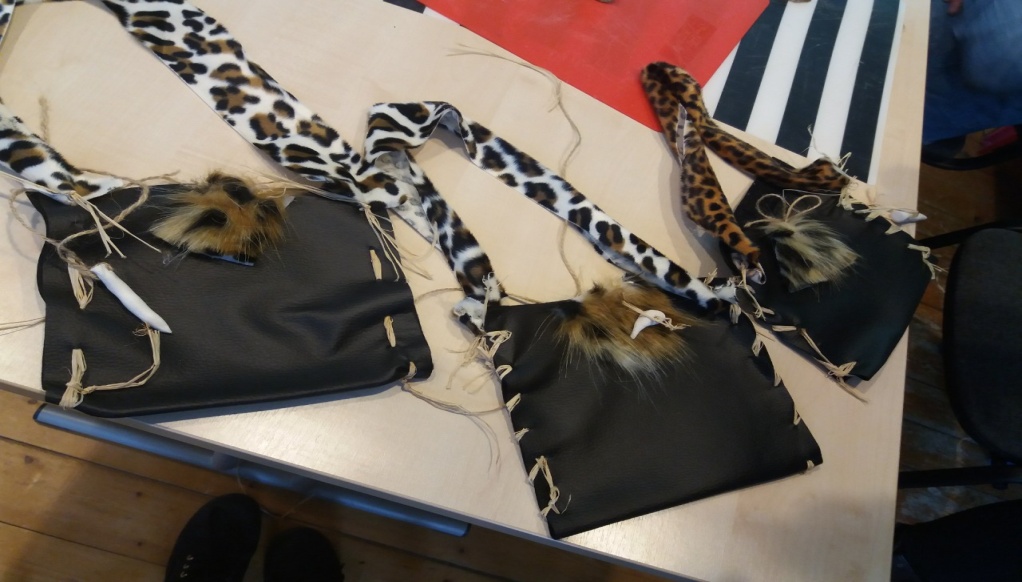 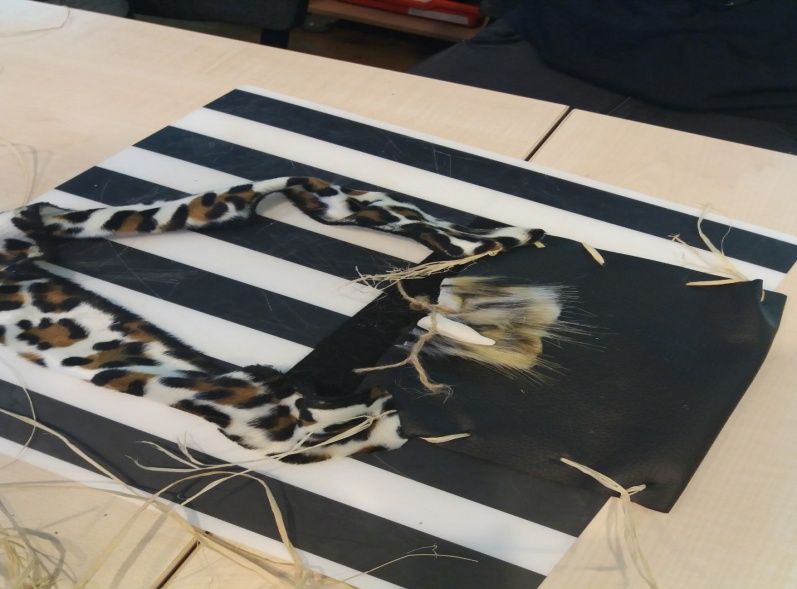 RADIONICA: Tradicijsko i fino
Veljača 2019.
učenici 7. razreda
izrada trojezične knjižice s receptima (zagorski štrukli, gibanica, zlevka)
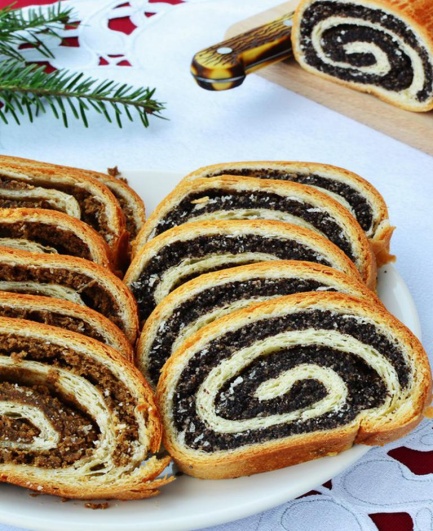 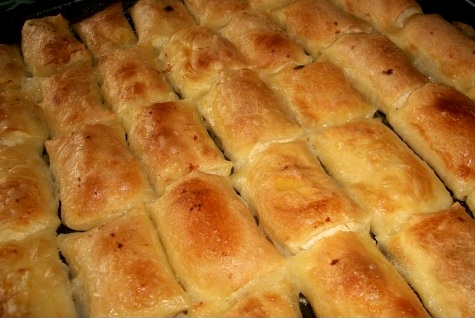 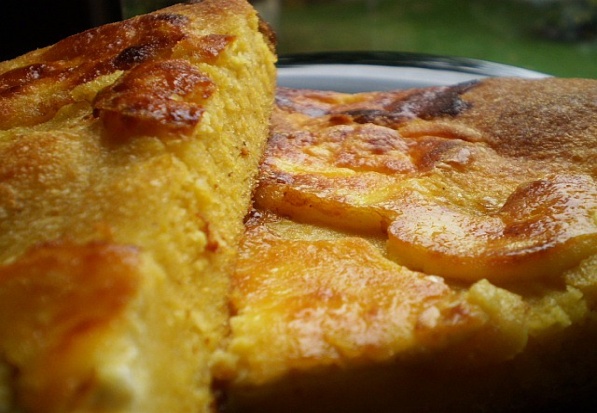 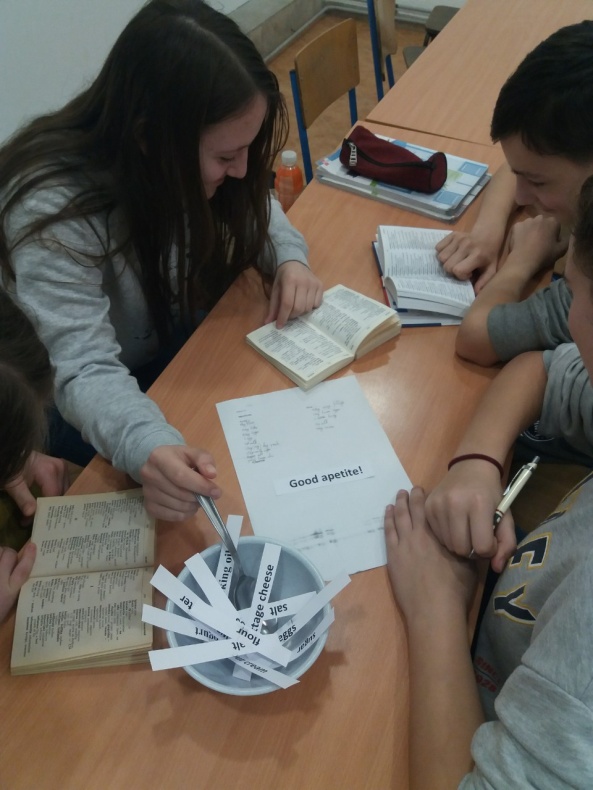 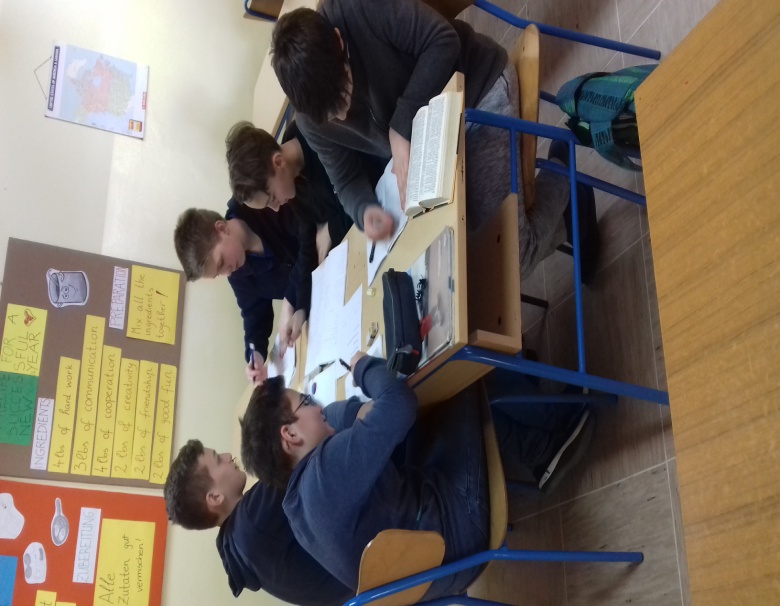 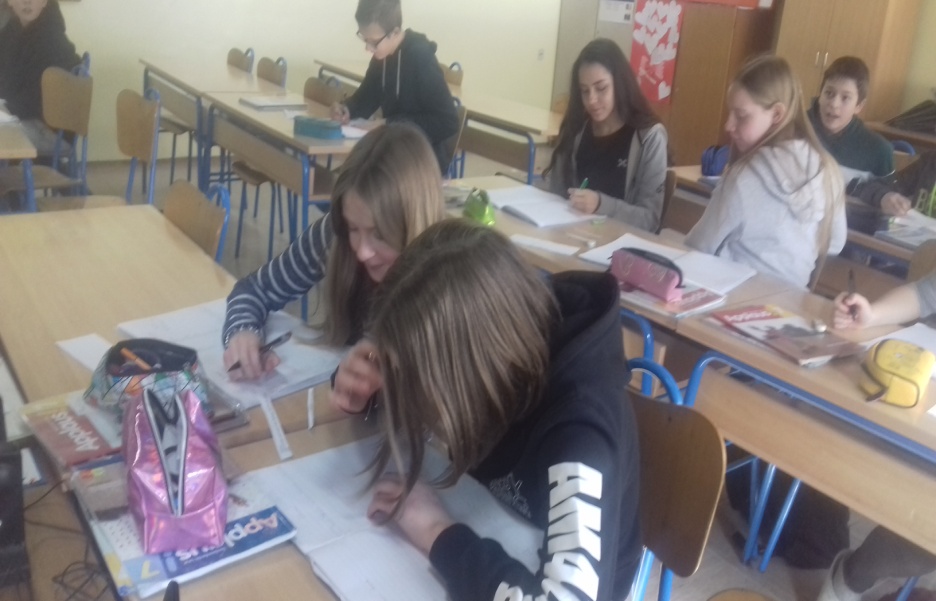 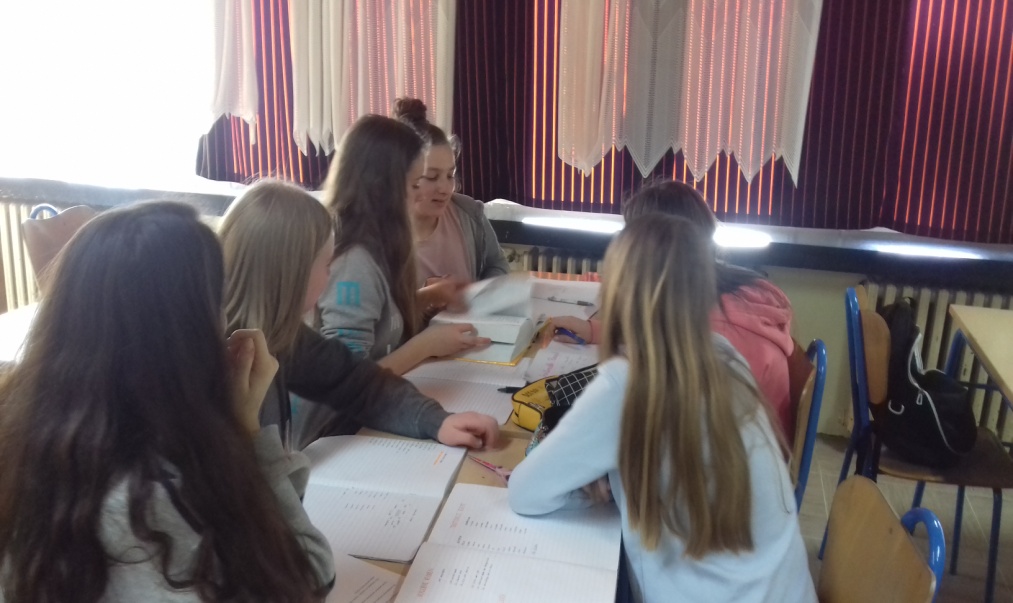 RADIONICA : Krapina moja…
Travanj 2019.
učenici 3. i 4.razreda
izrada puzzli s motivima Grada i magnetića
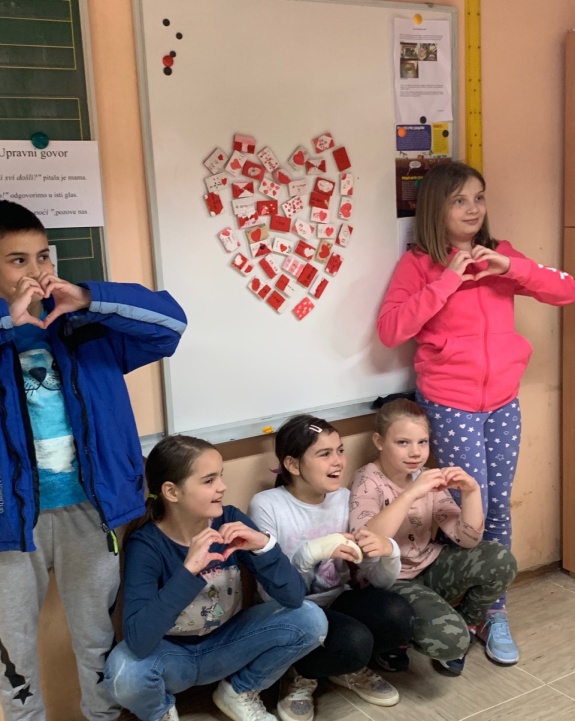 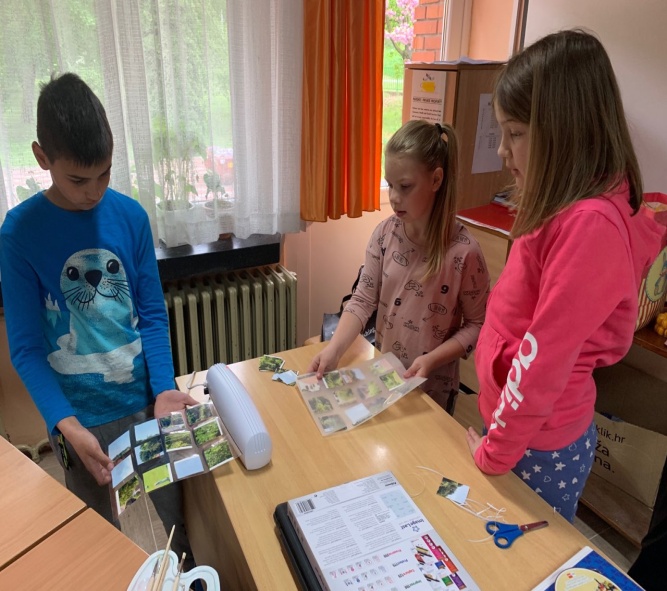 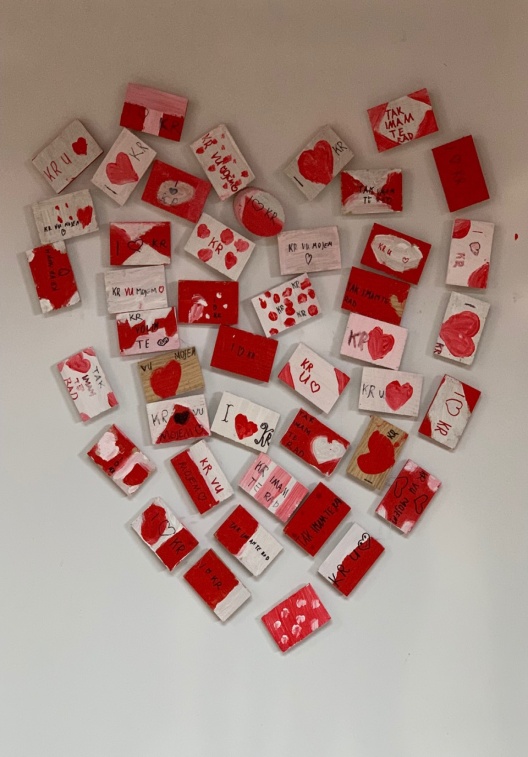 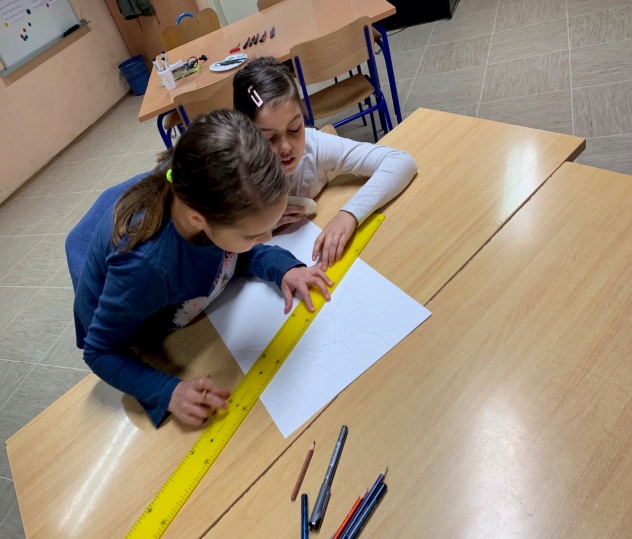 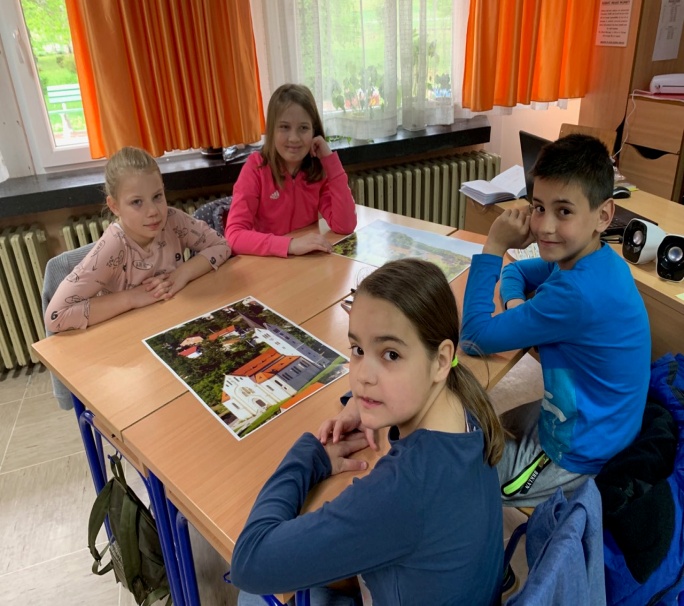 RADIONICA: Krapina očima        umjetnika
Svibanj 2019.
suradnja s likovnim umjetnikom (Stjepan Đukić Pišta) 
mural s motivima Grada
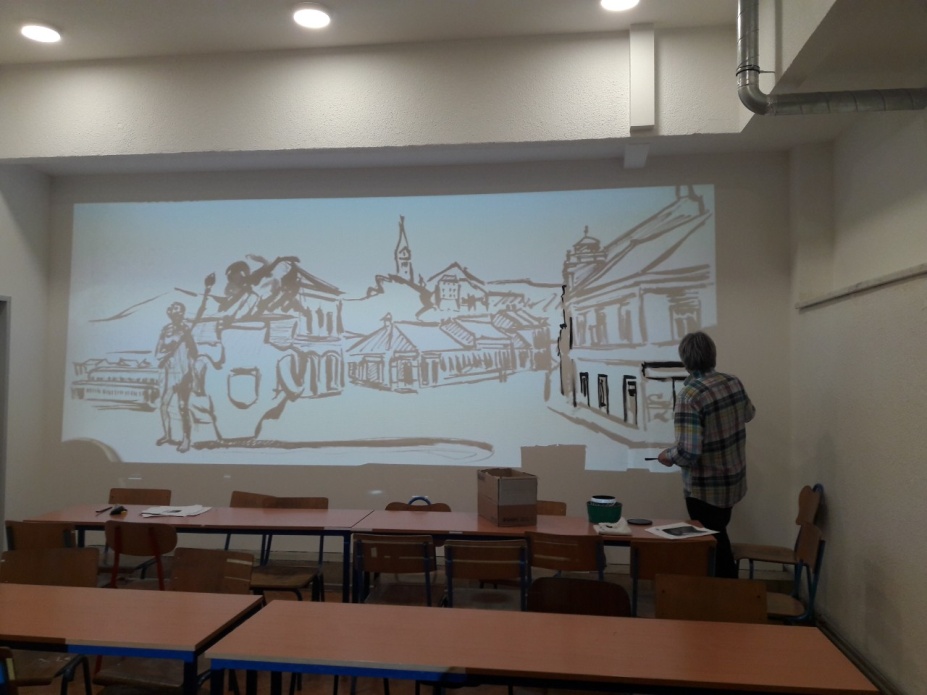 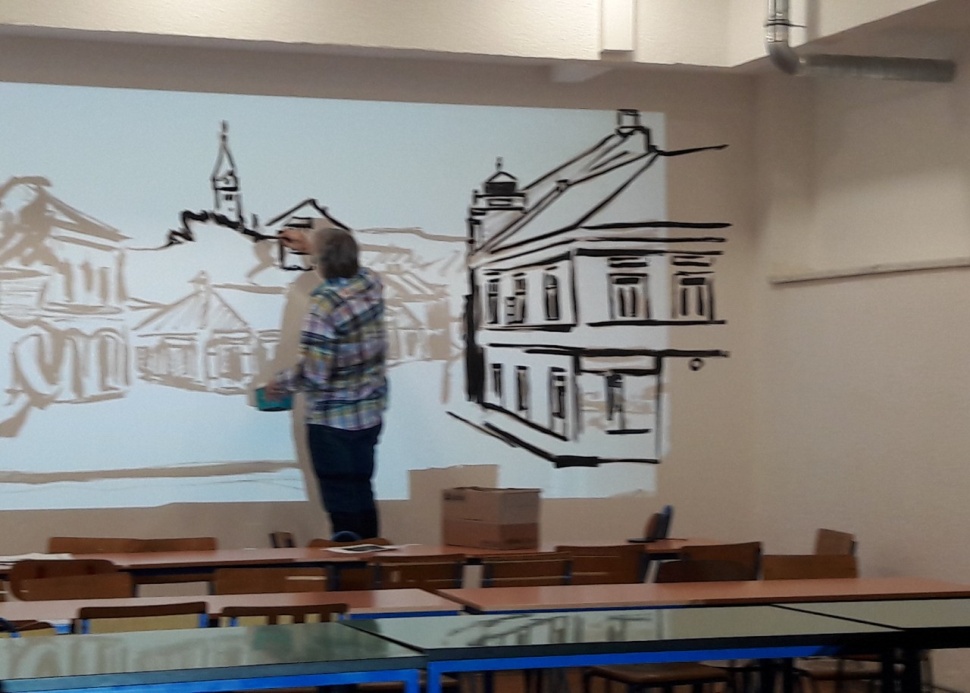 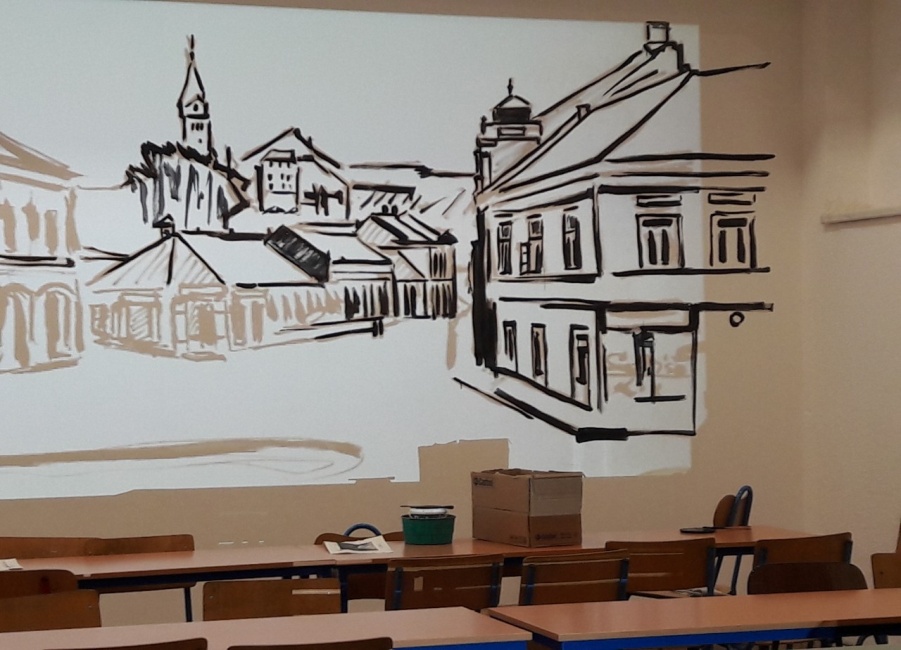 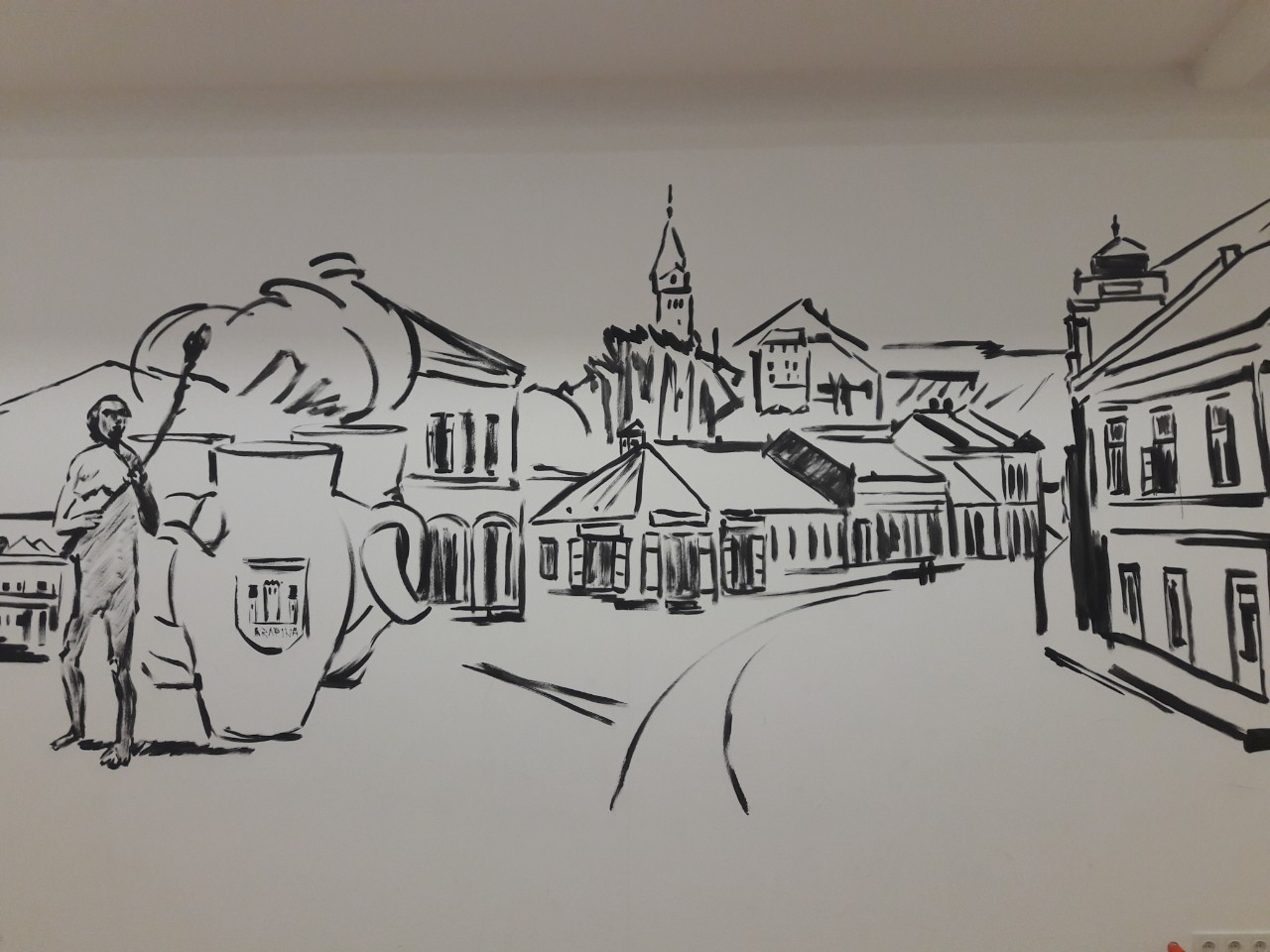 RADIONICA: Zaplešimo zajedno
Travanj 2019.
učenici polaznici Malog zbora i radionice pokreta
uvježbavanje plesa Meknite se vse gore
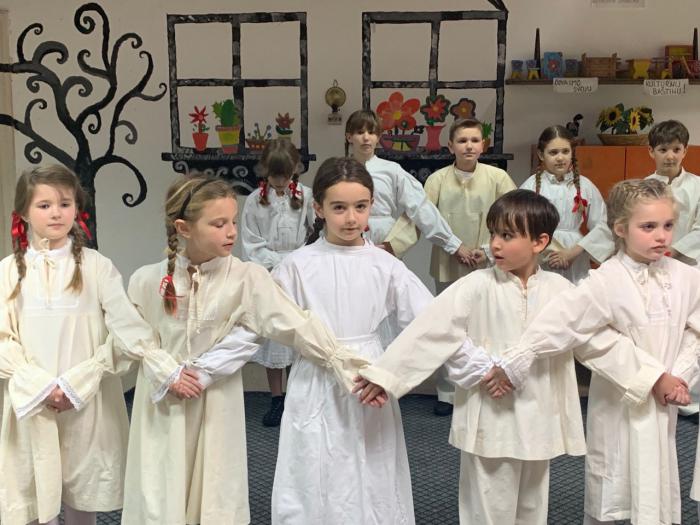 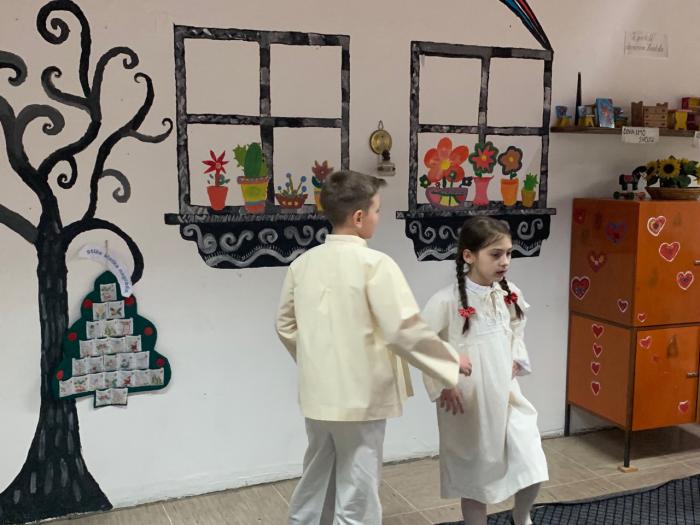 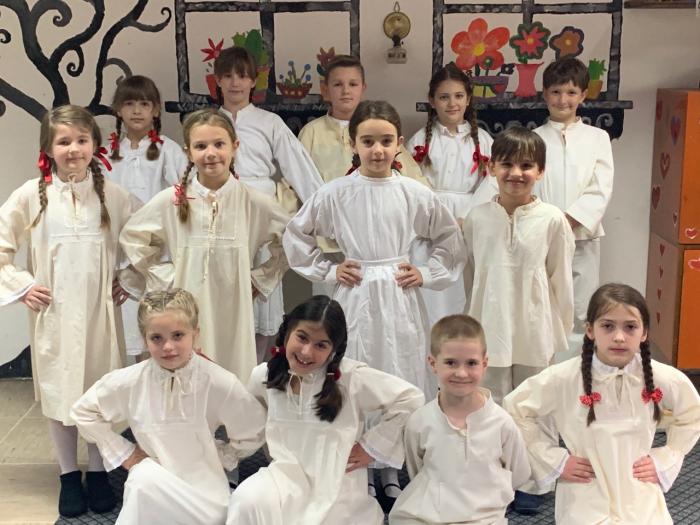 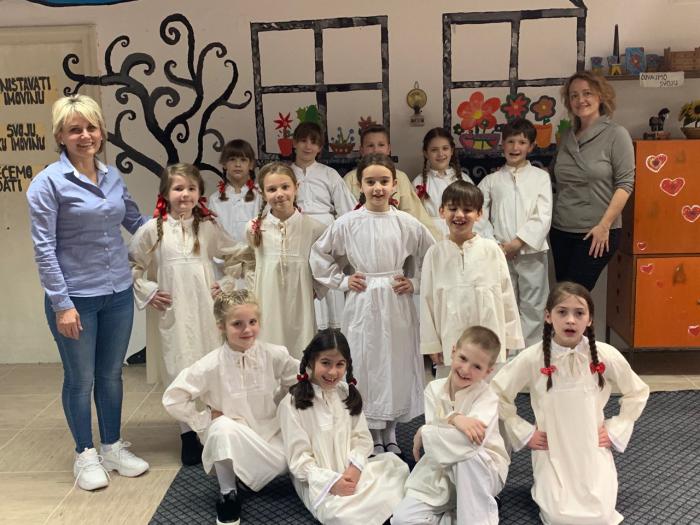 RADIONICA: Virtualna razglednica                Krapine
Ožujak 2019. -
učenici polaznici informatičke radionice
izrada web stranice
www.bastina-krapine.com
Izrada virtualne razglednice
???
Ideje:
Izrada interaktivne karte
Izrada videouratka
3D šetnja znamenitostima
Izrada web stranice
Mogućnosti nadogradnje
Kako smo krenuli
Registracija domene
CMS sustav
Umbraco
Microsoftov Open source CMS
Sučelje je jednostavno za izradu
Administracija
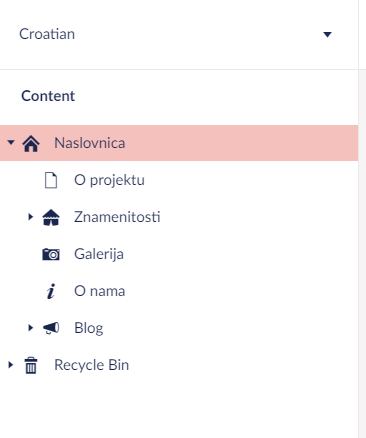 Administriranje naslovnice
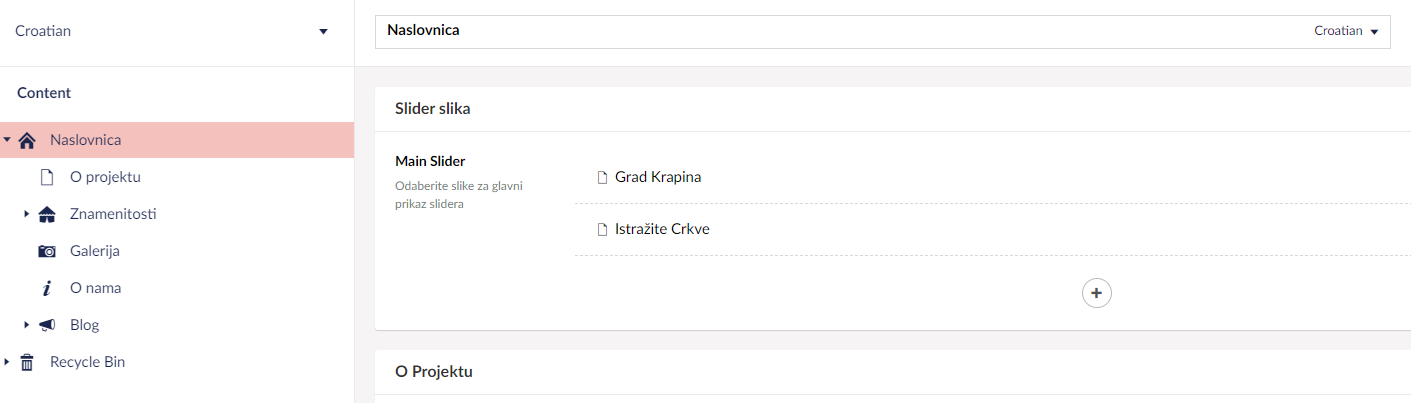 Administracija znamenitosti
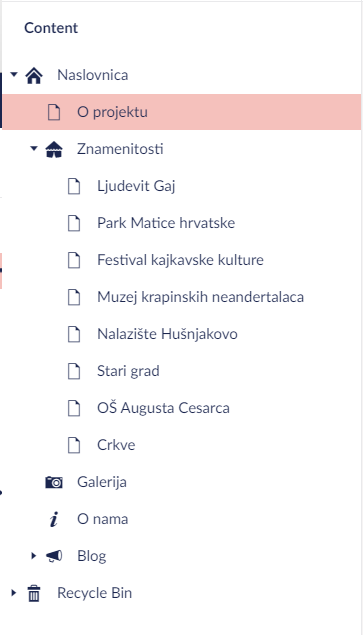 Dodavanje znamenitosti
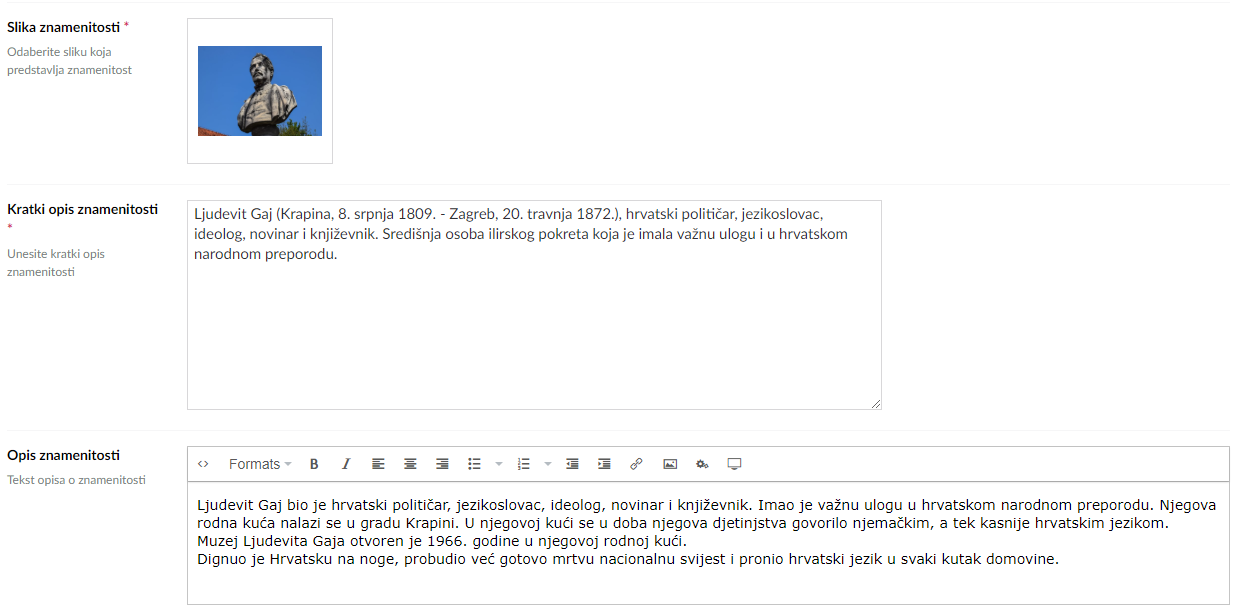 Višejezičnost
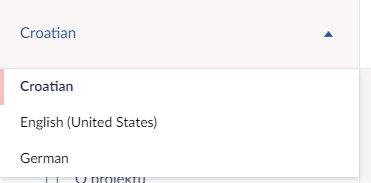 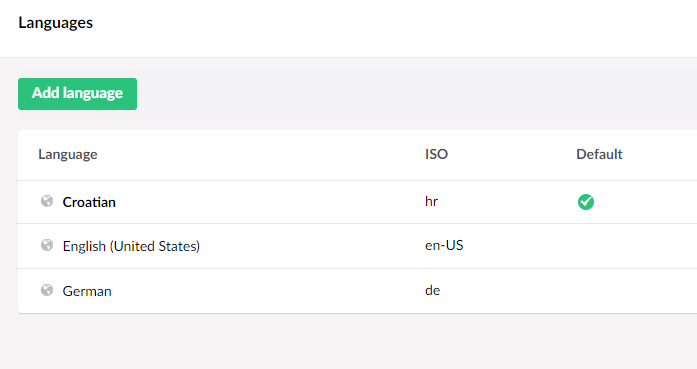 Objavljivanje
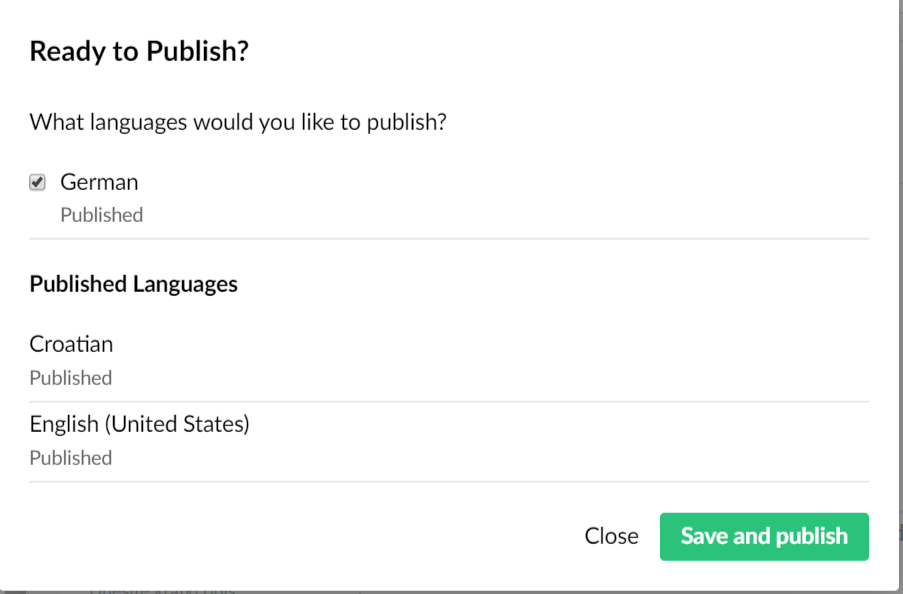 Pogled u budućnost
Prema potrebi dopuniti sadržaje
Iskoristiti promidžbu na lokalnoj razini (grad Krapina, Krapinsko-zagorska županija)
Napravili smo i brošuru
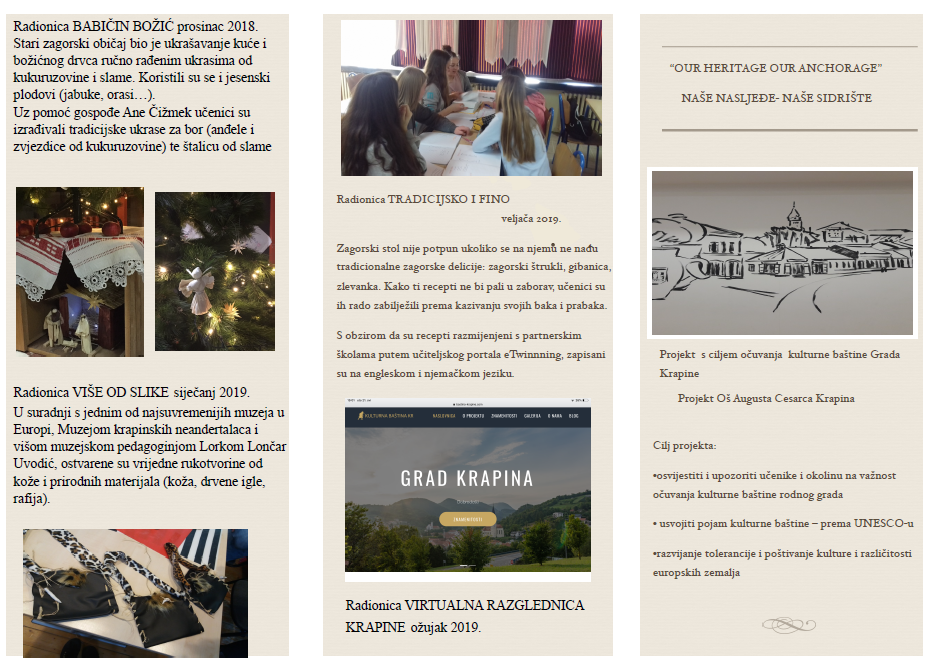 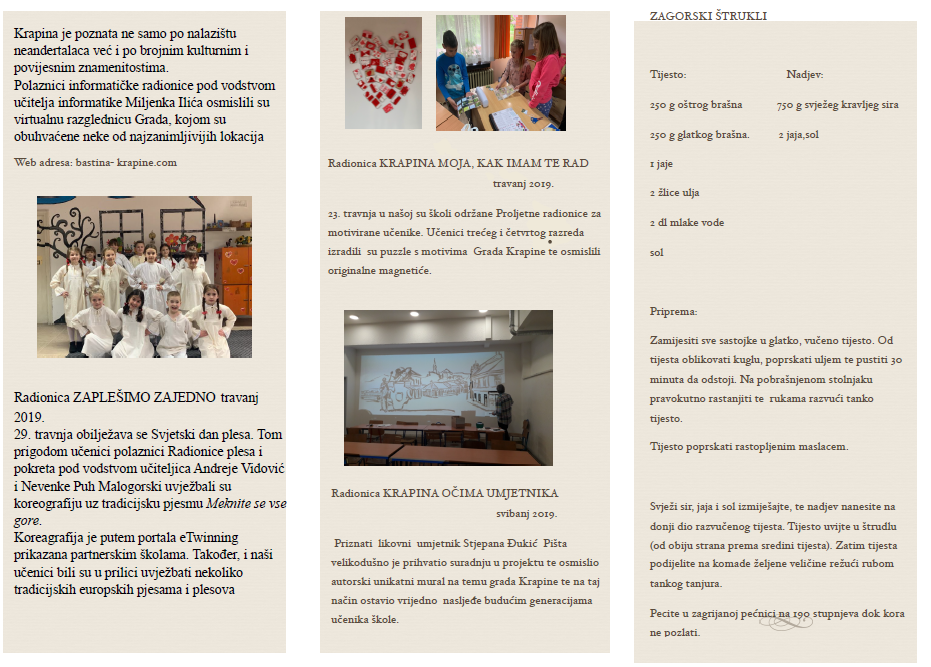 Pitanja???
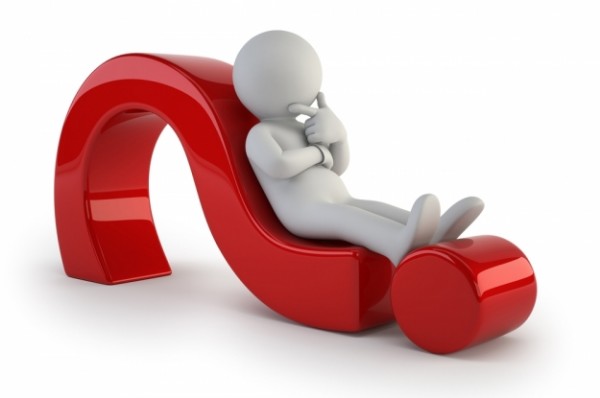 Hvala na pozornosti.